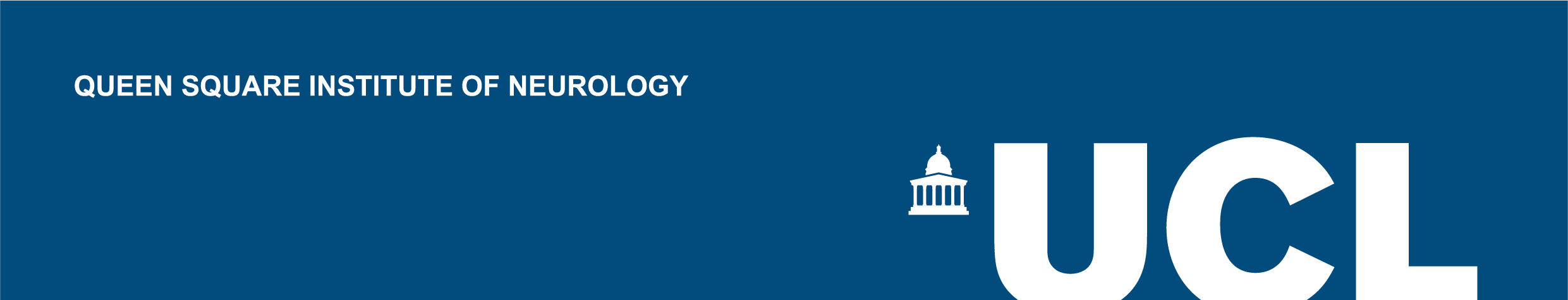 SUSTAINABILITY AWARDS 2022
We're delighted to announce recognition of ION's commitment to sustainability at UCL’s annual Awards ceremony, taking home several top awards.
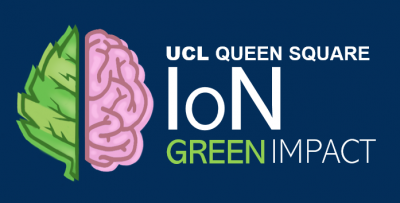 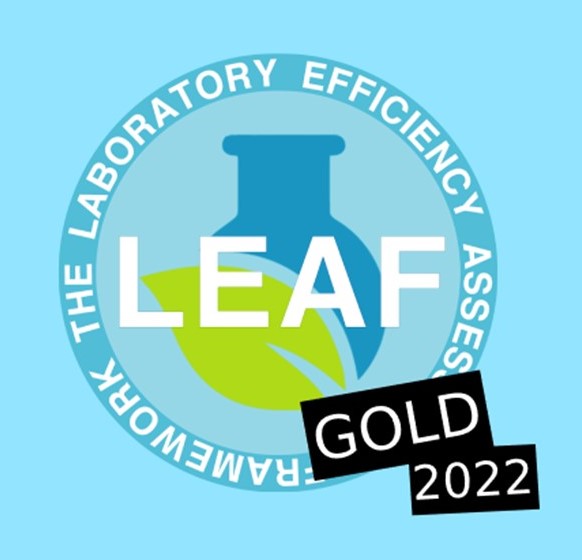 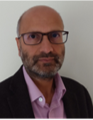 Sustainability Research Award
Professor Sanjay Sisodiya (Deputy Director for Sustainability, UCL Queen Square Institute of Neurology)
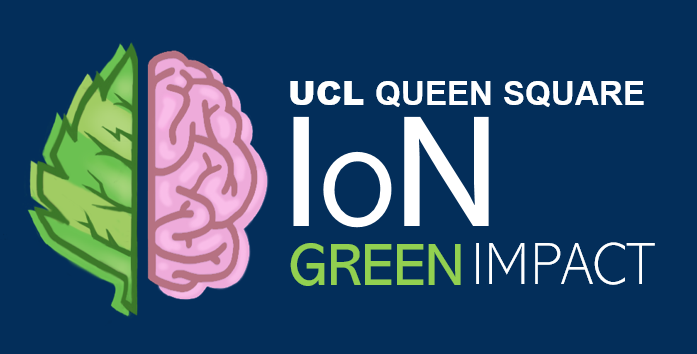